UNIVERSIDAD DE LAS FUERZAS ARMADAS – ESPE
DEPARTAMENTO DE CIENCIAS DE LA VIDA Y AGÍCULTURA
CARRERA DE INGENIERÍA AGROPECUARIA SANTO 
DOMINGO
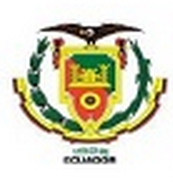 “EVALUACIÓN DEL MANEJO DE LAS PRÁCTICAS AGRÍCOLAS EN EL RENDIMIENTO Y RENTABILIDAD DE LA PALMA ACEITERA (Elaeis guineensis Jacq.). SEGUNDO AÑO DE EJECUCIÓN
LA CONCORDIA – ESMERALDAS. 2009-2010”
AUTOR: JULIO CÉSAR MACAS RAMÍREZ
SUPERFICIE CULTIVADA EN EL ECUADOR
248199 ha (Fuente: ANCUPA, 2010)
PRODUCTORES DE ETRE 1 A 20 ha FORMAN EL 63% (Fuente: ANCUPA, 2010)
En el país existen 7 000 palmicultores en Quinindé, La Concordia, Santo Domingo y Quevedo.
Antecedentes
El sector genera 140 mil plazas de empleo
Ecuador ha incrementado el volumen de producción en los últimos años, es necesario aumentar la productividad para ingresar a nuevos mercados que lo requieren para fabricar biocombustibles.
BOOM DE LOS BIOCOMBUSTIBLES
EN EL CAMPO, EL MAYOR INCONVENIENTE
BAJOS RENDIMIENTOS
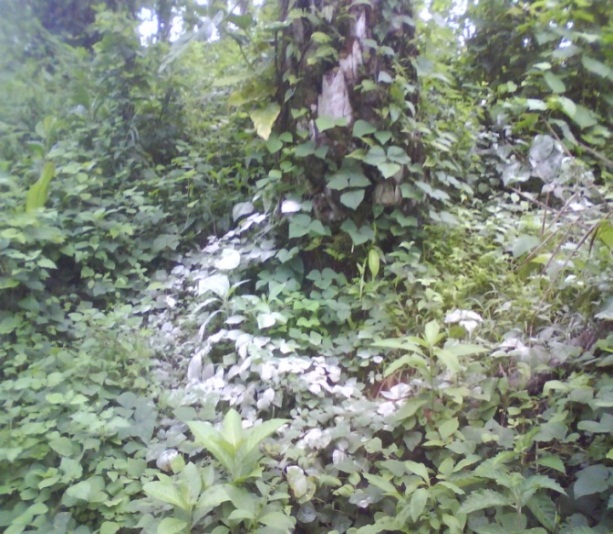 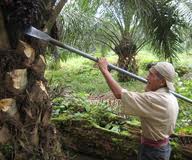 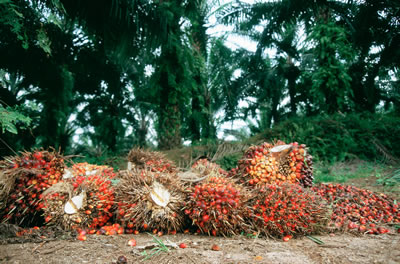 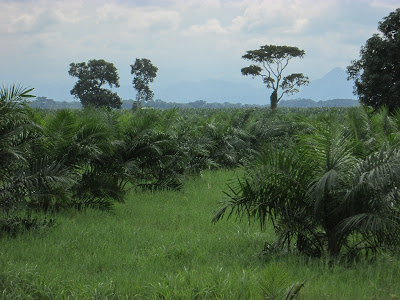 FAIRHURST menciona Ecuador posee algunas limitantes 
Suelos ácidos.
Baja pluviosidad.
Producción inferior 15 TM por Ha-1.
RECOMIENDA
Prácticas integrales control de malezas + coberturas entre plantas + manejo de la fertilización + podas = INCREMENTO DEL RENDIMIENTO EN EL PAÍS.
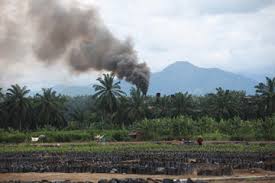 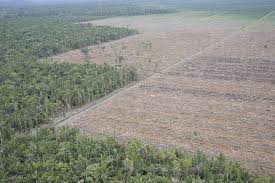 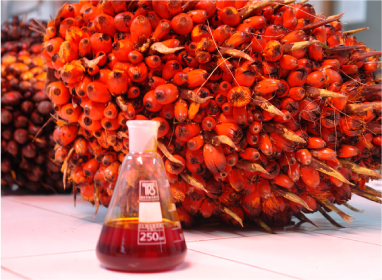 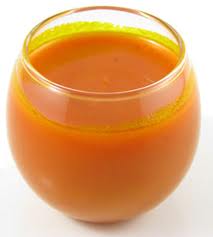 QUE SON LAS MPA´s?
Es un plan integral
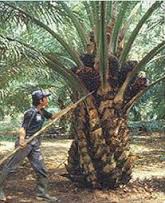 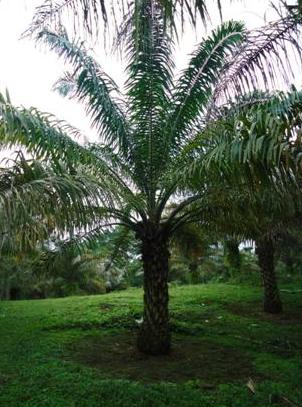 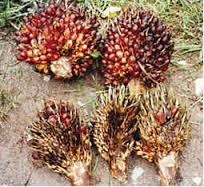 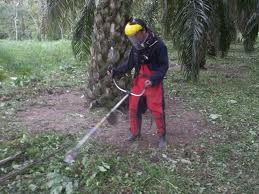 OBJETIVO GENERAL
Evaluar la implementación de un sistema conjugado de Buenas Prácticas Agrícolas, en el desarrollo, rendimiento y rentabilidad del cultivo de palma aceitera (Elaeis guineensis Jacq.) en el segundo año de ejecución, en la zona de La Concordia-Esmeraldas. 2010.
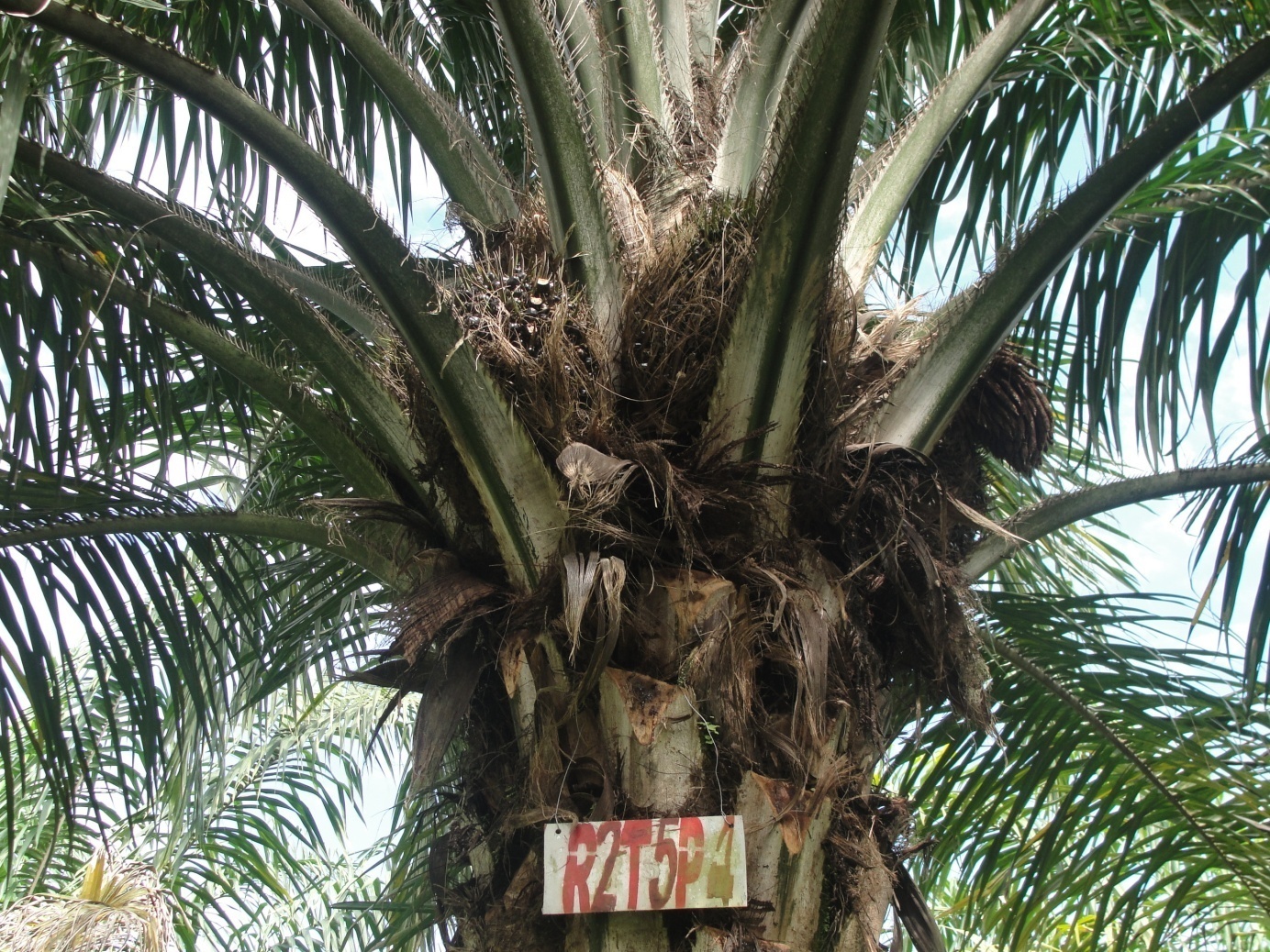 OBJETIVOS ESPECÍFICOS
Evaluar el efecto del uso de Buenas Prácticas Agrícolas en la productividad de la Palma Aceitera.

Evaluar la respuesta del cultivo al uso de Buenas Prácticas Agrícolas, mediante variables agronómicas tomadas en las parcelas de investigación.

Realizar el análisis económico de los tratamientos en estudio.
METODOLOGÍA
DBCA CON 4 REPETICIONES; Y CINCO TRATAMIENTOS; TUKEY AL 5% PARA LOS TRATAMIENTOS
TRATAMIENTOS A COMPARAR
VARIABLES
Análisis químico foliar; Área foliar
% de materia seca radicular
Análisis químico del suelo.
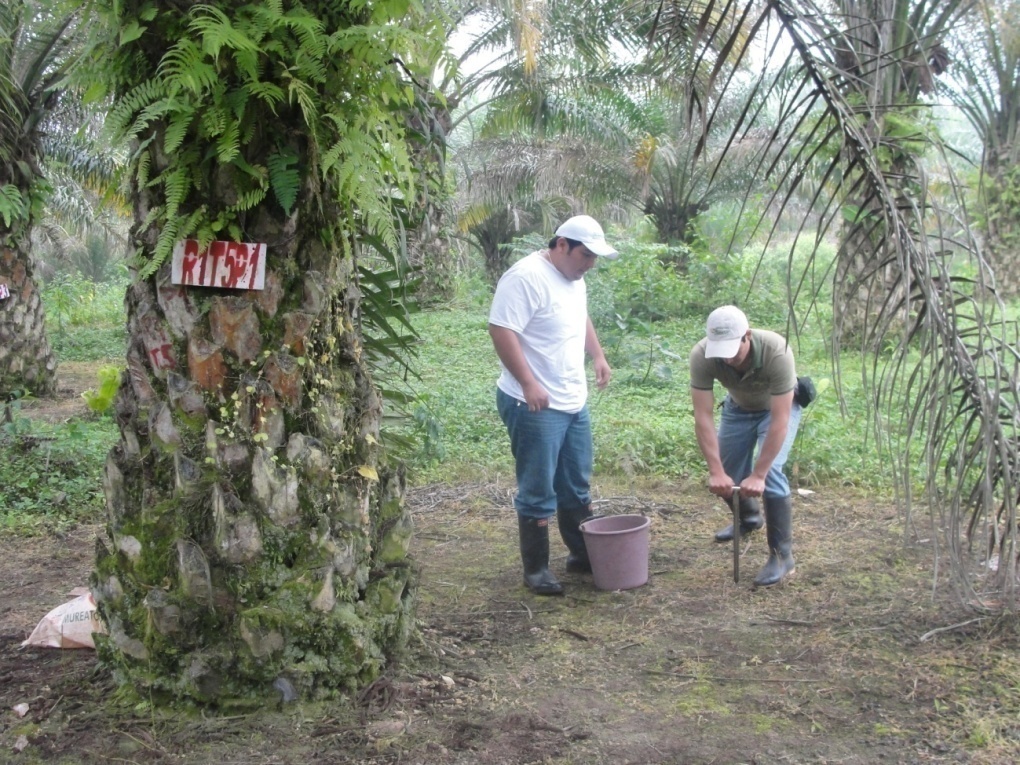 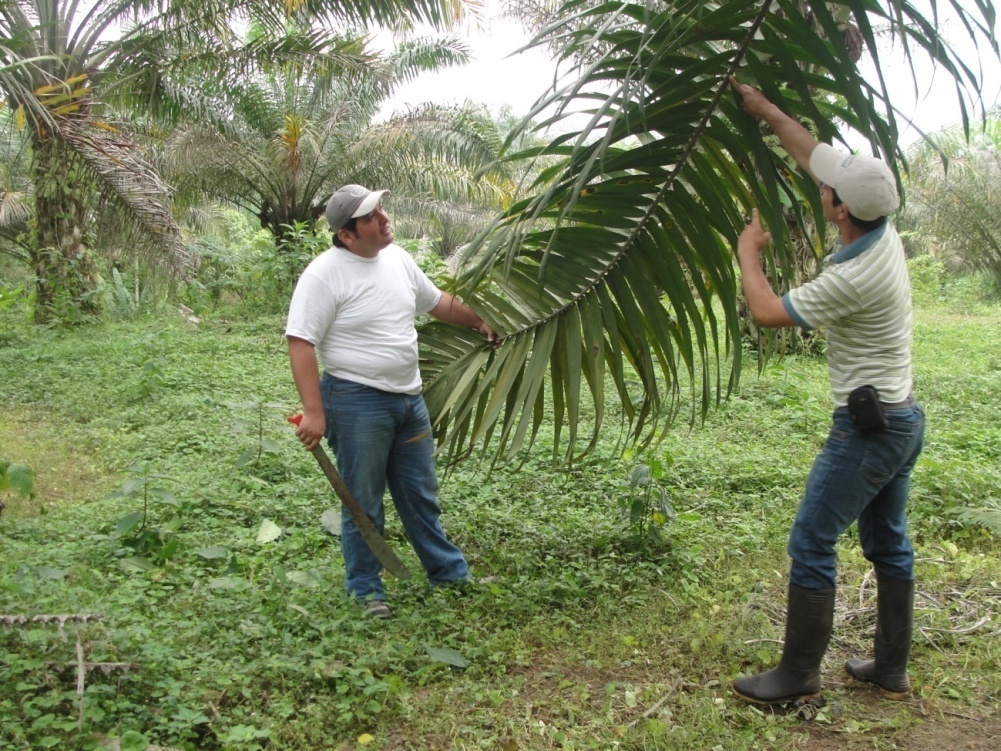 Materia seca radicular
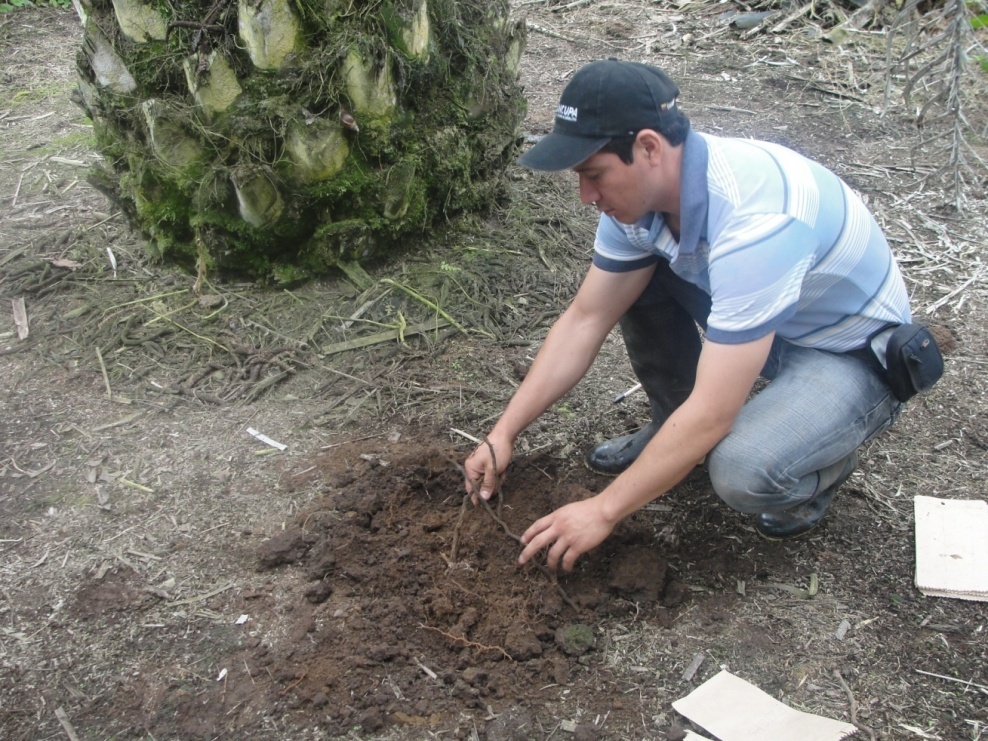 Cosecha  de fruta fresca
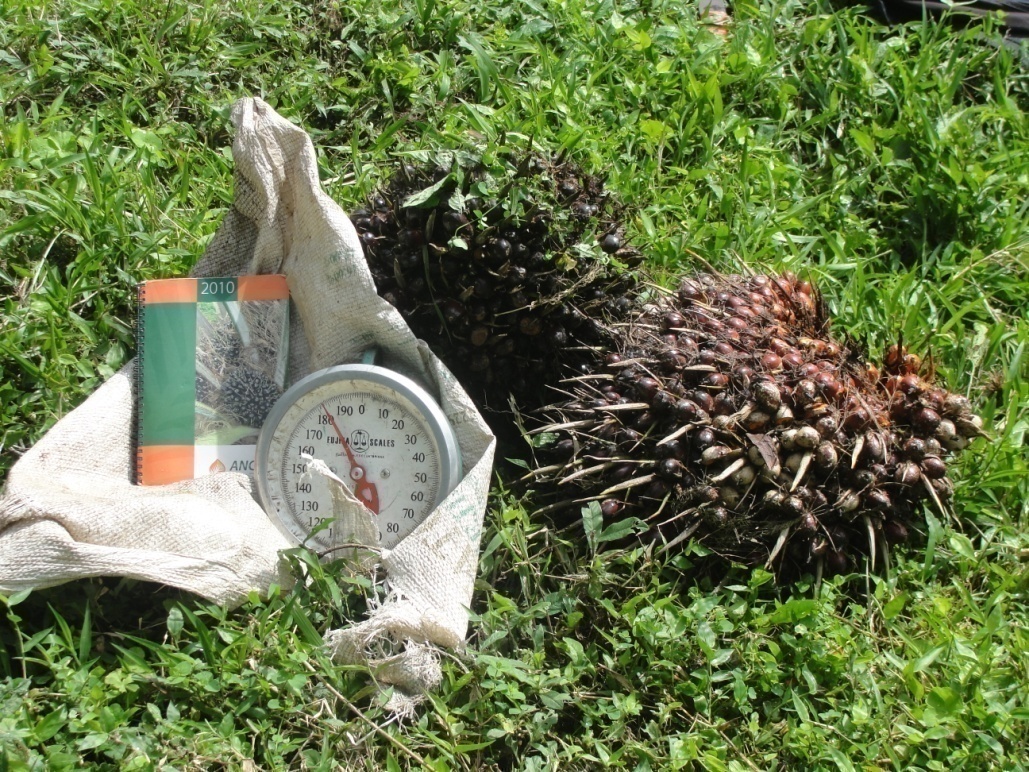 RESULTADOS
Cuadrados medios  y nivel de significación para la variable concentración  de nutrientes de suelo.
Concentración de P (ppm), edáfico (Sep. 2009) en los diferentes tratamientos
Comparación de los contrastes entre los tratamientos (T4 vs. T5), de la concentración de P (ppm) edáfico (sep. 2009)
Concentración de P (ppm), edáfico (Sep. 2010) en los diferentes tratamientos.
Comparación de los contrastes entre los tratamientos (T2 vs. T3; T4; T5), de la variable concentración de P (ppm) edáfico (sep. 2010).
Comparación de los contrastes entre los tratamientos (T4 vs. T5), de la variable concentración de P (ppm) edáfico (sep. 2010)
Concentración de S (ppm), edáfico (Sep. 2010) en los diferentes tratamientos.
Comparación de los contrastes entre los tratamientos (T1 vs. T2; T3; T4; T5), en la variable concentración de S (ppm) edáfico (sep. 2010),
Comparación de los contrastes entre los tratamientos (T2 vs. T3; T4; T5), de la variable concentración de S (ppm) edáfico (sep. 2010).
Comparación de los contrastes entre los tratamientos (T4 vs. T5), de la variable concentración de S (ppm) edáfico (sep. 2010).
Concentración de Ca (meq/100g), edáfico (Sep. 2010) en los diferentes tratamientos.
Comparación de los contrastes entre los tratamientos (T2 vs. T3; T4; T5), de la variable concentración de Ca (meq/100g) edáfico (sep. 2010).
Comparación de los contrastes entre los tratamientos (T4 vs. T5), de la variable concentración de Ca (meq/100g) edáfico (sep. 2010).
Concentración de Mg (meq/100g), edáfico (Sep. 2010) en los diferentes tratamientos.
Comparación de los contrastes entre los tratamientos (T2 vs. T3; T4; T5), de la variable concentración de Mg (meq/100g) edáfico (sep. 2010).
Comparación de los contrastes entre los tratamientos (T3 vs. T4; T5), de la variable concentración de Mg (meq/100g) edáfico (sep. 2010),
Concentración de K (meq/100g), edáfico (Sep. 2010) en los diferentes tratamientos.
Comparación de los contrastes entre los tratamientos (T1 vs. T2; T3; T4; T5), de la variable concentración de K (meq/100g) edáfico (sep. 2010).
Comparación de los contrastes entre los tratamientos (T2 vs. T3; T4; T5), de la variable concentración de K (meq/100g) edáfico (sep. 2010).
Comparación de los contrastes de entre los tratamientos (T3 vs. T4; T5), de la concentración de K (meq/100g), edáfico (sep. 2010)
Concentración de Zn (ppm), edáfico (Sep. 2010) en los diferentes tratamientos.
Comparación de los contrastes entre los tratamientos (T1 vs. T2; T3; T4; T5), en la variable concentración de Zinc (ppm) edáfico (sep. 2010).
Comparación de los contrastes entre los tratamientos (T2 vs. T3; T4; T5), de la variable concentración de Zn (ppm) edáfico (sep. 2010).
Concentración de B (ppm), edáfico (Sep. 2009) en los diferentes tratamientos.
Comparación de los contrastes entre los tratamientos (T2 vs. T3; T4; T5), de la variable concentración de B (ppm) edáfico (sep. 2009),
Comparación de los contrastes entre los tratamientos (T4 vs. T5), de la variable concentración de B (ppm) edáfico (sep. 2009).
Comparación de los contrastes entre los tratamientos (T2 vs. T3; T4; T5), de la variable concentración de NH4 (ppm) edáfico (sep. 2009).
La aplicación de fertilizantes de una manera balanceada permite mejorar la fertilidad del suelo, además como la palma es un cultivo perenne, los contenidos de nutrientes varían de un año a otro.

(Nevárez, 2011), concluye: que la disponibilidad de nutrientes en el suelo depende de la nutrición adecuada y balanceada que se realiza cada año. Hasta mantener el equilibrio de los nutrientes en el suelo es necesario realizar análisis de suelo año a año hasta encontrar la dosis ideal y el equilibrio nutricional entre el suelo y la planta
ANÁLISIS DEL BALANCE 60:30:10 (Ca, Mg, K)
Mg, sulfato de magnesio, en dosis de 2062 g/planta/año 
K, cloruro de potasio, a razón de 740 g/planta/año.
T4 = 64,80: 24,96: 10,25
Además (Fairhurst, 2009), afirma que, en cuanto al balance catiónico se refiere, existen antecedentes bien establecidos que han demostrado que la fertilización no balanceada de Ca, Mg, K, es un agente abiótico causal del amarillamiento y secamiento, disminuye el área foliar con capacidad fotosintética, por lo que una óptima fertilización trasciende a través del tiempo y para la palma es importante para mantener alta producción de fruta y a la vez un buen estado fitosanitario.
Cuadrados medios  y nivel de significación para la variable concentración  de nutrientes foliares.
Comparación ortogonal entre los tratamientos (T2 vs. T3; T4; T5), en la variable concentración de N foliar (%), Sep. 2009).
Concentración foliar de N (%) septiembre. 2010, en los diferentes tratamientos.
Comparación ortogonal entre los tratamientos (T2 vs. T3; T4; T5), de la concentración de N (%), del Análisis Foliar. Sep. 2010.
Comparación ortogonal entre los tratamientos (T2 vs. T3; T4; T5), de la concentración de Ca (%), del Análisis Foliar. Sep. 2010.
Comparación ortogonal entre los tratamientos (T4 vs T5), de la concentración de Zn (ppm), del Análisis Foliar. Sep. 2010.
Comparación ortogonal entre los tratamientos (T4 vs T5), de la concentración de Cu (ppm), del Análisis Foliar. Sep. 2010.
Comparación ortogonal entre los tratamientos (T4 vs T5), de la concentración de Fe (ppm), del Análisis Foliar. En el ensayo. Sep. 2010.
Concentración foliar de Mn (ppm) septiembre. 2010, en los diferentes tratamientos.
Concentración foliar de Mn (ppm) septiembre. 2010, en los diferentes tratamientos.
Comparación ortogonal entre los tratamientos (T4 vs T5), de la concentración de Mn (ppm), del Análisis Foliar. Sep. 2010.
(Duran & Chinchilla, 1997), 

Niveles críticos no pueden establecerse con certeza

Niveles también varían con la edad de la planta, y el material genético. 

Estos factores, deben interpretarse con cautela

Con un determinado historial, no solo por comparación con los niveles críticos, el análisis foliar.

Muy difícil determinar un plan de fertilización.
Cuadrado medio y nivel de significancia, para la  variable Producción de Fruta Fresca t ha-1
Cuadrado medio y nivel de significancia, para la  variable Porcentaje de materia seca radicular
Cuadrado medio y nivel de significancia, para la  variable Porcentaje de materia seca foliar
Cuadrado medio y nivel de significancia, para la  variable densidad de endófito.
Comparación de los contrastes de entre los tratamientos (T3 vs. T4; T5), de la Densidad del Endófito
Cuadrado medio y nivel de significancia, para la  variable porcentaje de colonización micorrícica.
Cuadrado medio y nivel de significancia, para la  variable área foliar.
Cuadrados medios y nivel de significancia del análisis combinado de las diferentes variables en los dos primeros años de investigación.
Análisis Combinado para Años de evaluación de la variable % de MS radical.
Análisis Combinado en la interacción Años x Tratamientos de la variable Densidad del Endófito
Análisis Combinado para Años de evaluación de la variable área foliar.
Tasa de retorno marginal de los tratamientos no dominados para evaluar las MPA.
CONCLUSIONES
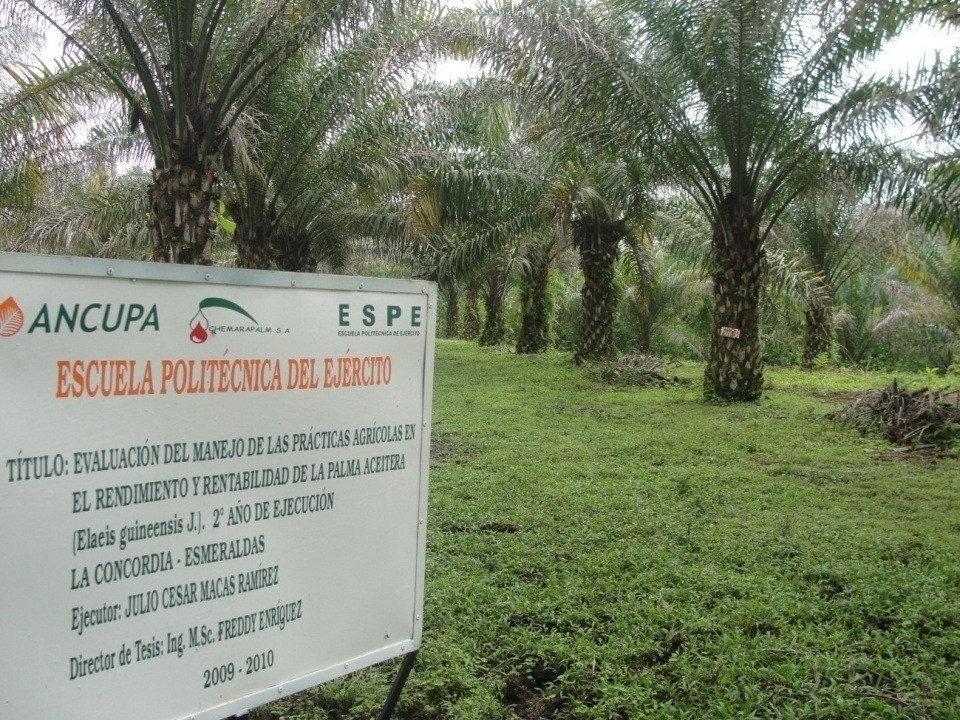 En lo referente al análisis químico del suelo, los resultados estadísticos mostraron incremento en los niveles de P, S, Ca, Mg, K y Zn en el año 2010, prevaleciendo los tratamientos T4 y T5, ambos incluyeron la fertilización balanceada. En las comparaciones ortogonales los tratamientos que incluyeron las MPM fueron superiores al resto en el año 2010.
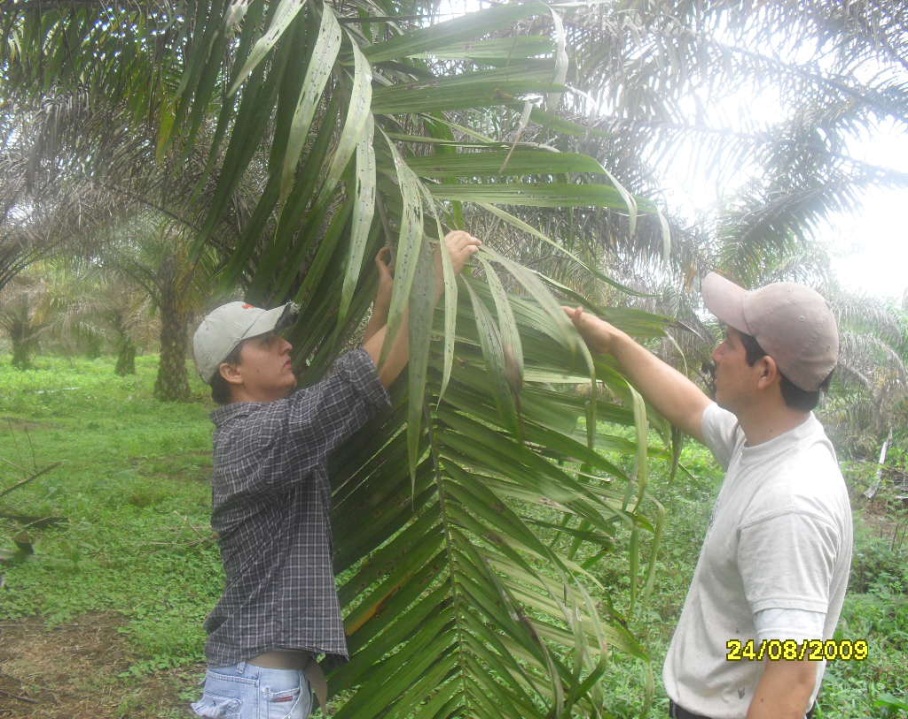 En los análisis foliares solamente el N y el Mn en el año 2010 resultaron estadísticamente superiores al resto de nutrientes, entre tratamientos las diferencias no fueron muy claras, aunque las tendencias se inclinaron hacia aquellos donde se aplicaron las MPM salvo para Zn, Cu, Fe y Mn en donde el tratamiento T5 (PR + CRS + FB+ CMG) fue superior al T4 (PR + CRS + FB)  en el año 2010.
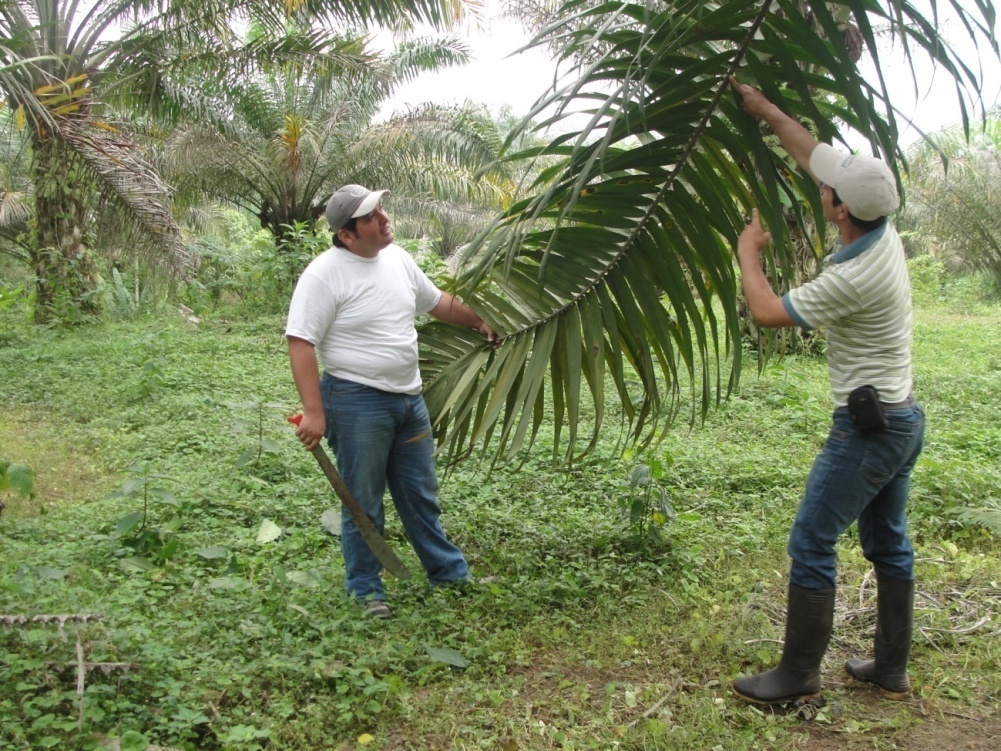 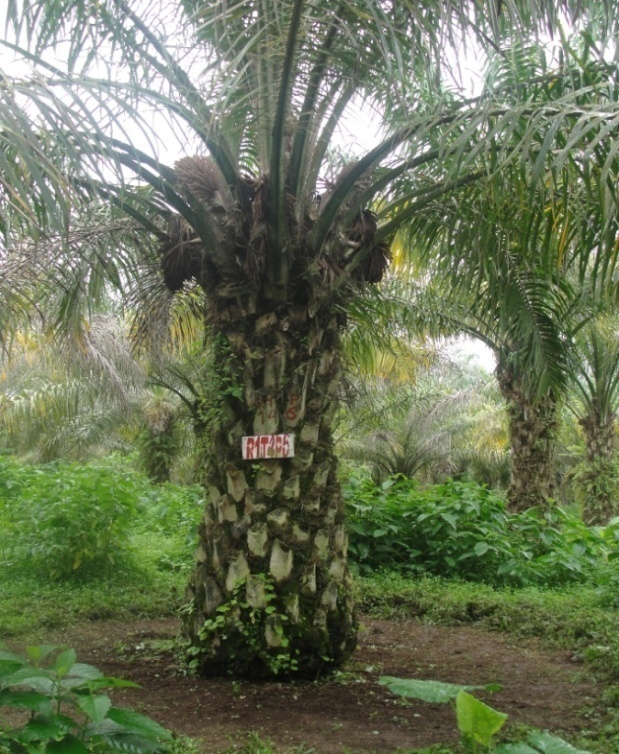 El tratamiento T4 (poda regular + cosecha rondas semanales + fertilización balanceada) mejoró favorablemente el balance catiónico Ca:Mg:K, al final del ensayo alcanzó una relación de 65:25:10, cercana a la óptima de 60:30:10.
A pesar de no haberse encontrado diferencias estadísticas para el peso de fruta fresca, la tendencia de los promedios en los dos primeros años de evaluación, indican que las MPA, (Podas Regulares (PR) + Cosechas en rondas semanales (CRS) + Fertilización balanceada (FB)+ Control de malezas con glifosato (CMG)), contribuyen a incrementar la producción de fruta fresca por hectárea.
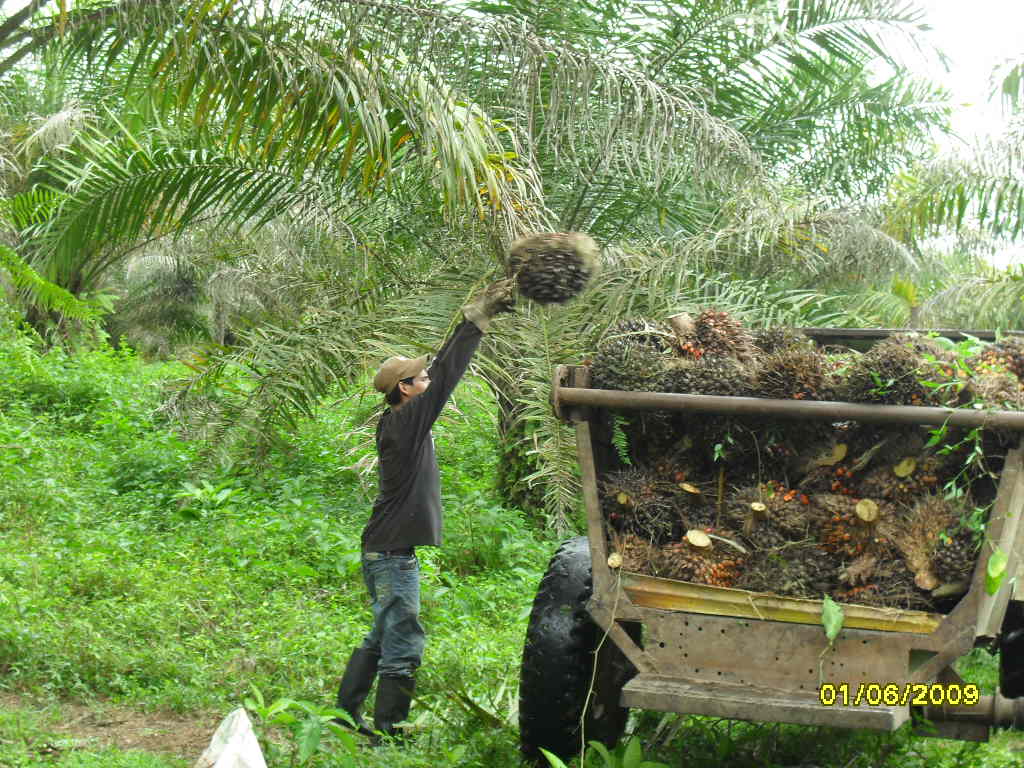 Las mejores prácticas agrícolas no tuvieron mayor incidencia sobre las variables agronómicas evaluadas como: porcentaje de materia seca foliar, porcentaje de materia seca radicular y área foliar, la literatura reporta  que el crecimiento vegetativo y radicular en plantaciones adultas son constantes y similares entre las mismas.
El tratamiento T3 (PR+CRS), presentó mayor densidad del endófito (micorrizas), es factible que la incorporación  de material vegetativo que se obtiene de chapias y podas consecutivas convierta al suelo de la corona un lugar de constante incorporación de materia orgánica, creando un ambiente estable y favorable para el desarrollo micorrícico, sin el efecto nocivo de fertilizantes o herbicidas como pudo ocurrir en los tratamientos T4 (PR + CRS + FB) y T5 (PR) + CRS + FB+ CMG).
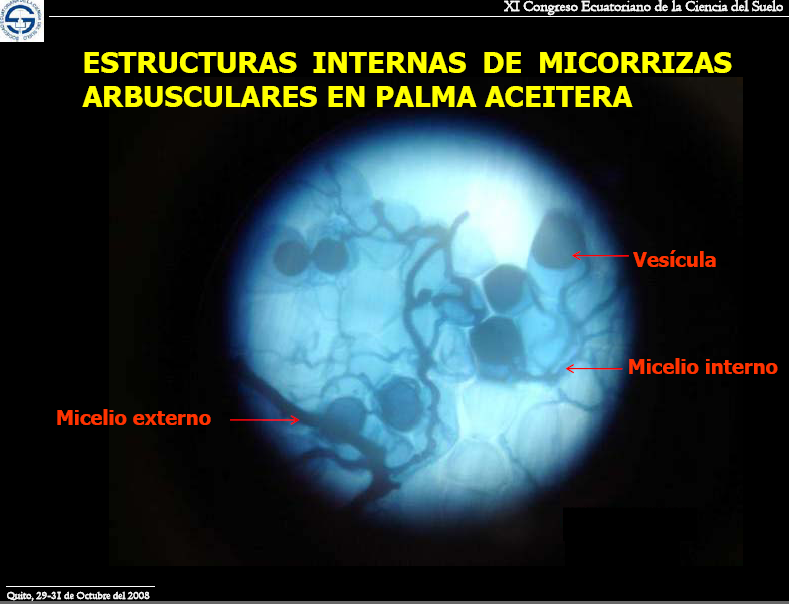 En cuanto al porcentaje de colonización micorrícica, ningún tratamiento presentó diferencia estadística, los suelos expuestos a monocultivos por mucho tiempo reducen las poblaciones de la microbiota del suelo
En cuanto al análisis económico, los tratamientos con la tasa de retorno marginal superiores al 100 % fueron T3, T5 y T2 con valores de 162,25 %, 150,64 %, 141,17 %; respectivamente.
RECOMENDACIONES
La tendencia favorable en mejorar ciertas variables de crecimiento, sugiere que la aplicación de las MPM son una alternativa que a mediano plazo pueden repercutir en el desarrollo y productividad del cultivo.
En vista de los estudios que se han hecho acerca de los efectos que tiene el  glifosato en el suelo y sus efectos sobre los cultivos, se sugiere investigar nuevas alternativas al control de malezas, dando énfasis a la implementación de coberturas.
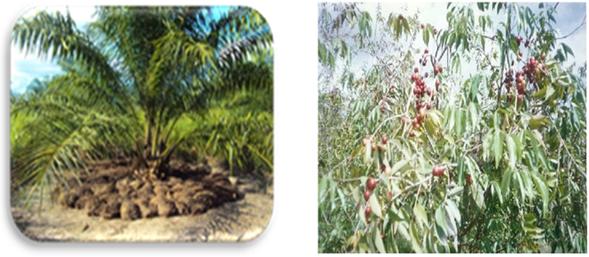 Económicamente, se recomienda los tratamientos T3, T5 y T2, el pequeño y mediano palmicultor pueden seleccionar la o las alternativas que requieran una menor inversión y le ofrezcan buena rentabilidad.
Los resultados del segundo año de evaluación no son concluyentes, se sugiere continuar con la investigación para ratificar o no las tendencias encontradas.
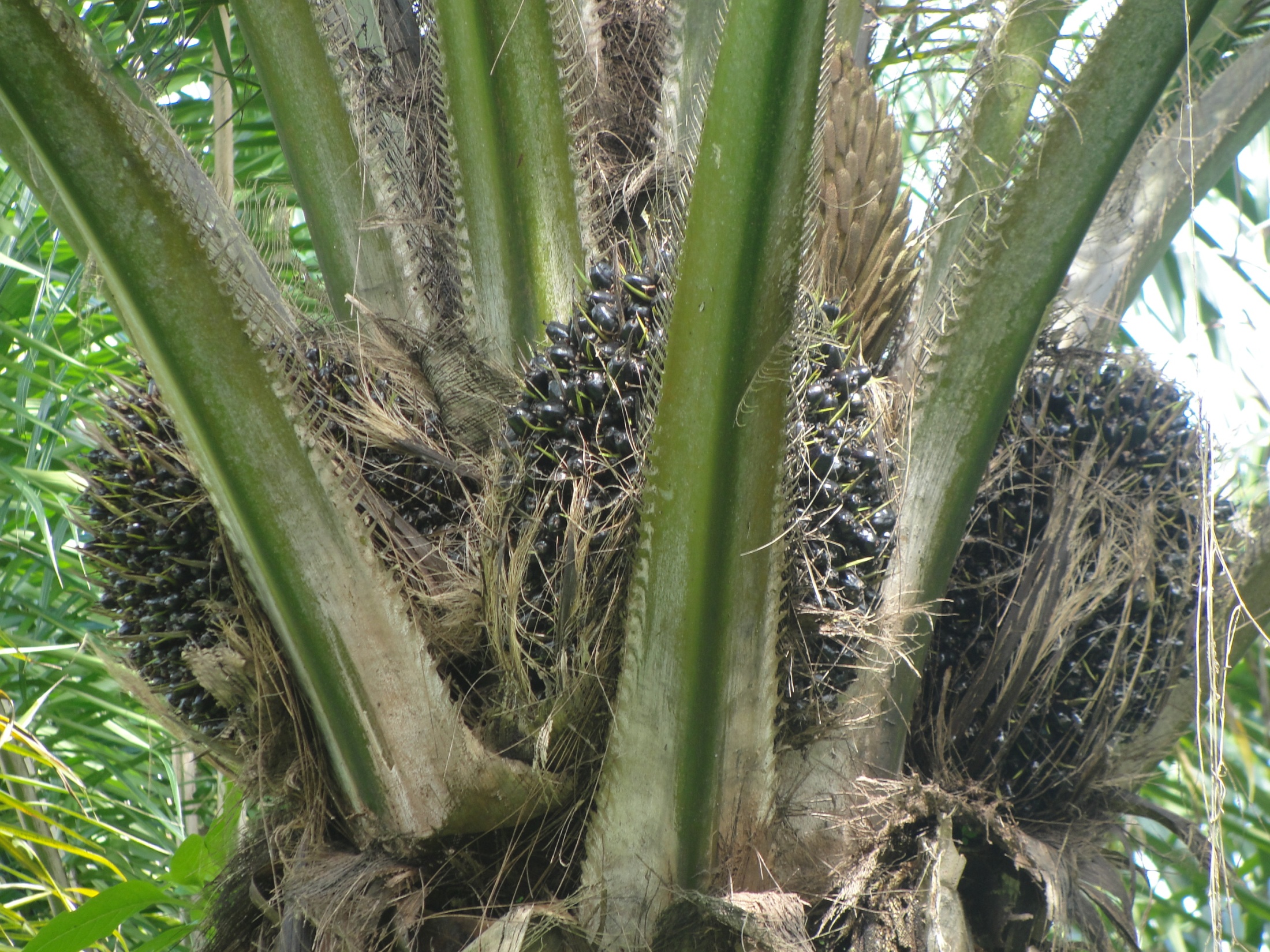 GRACIAS SU ATENCIÓN